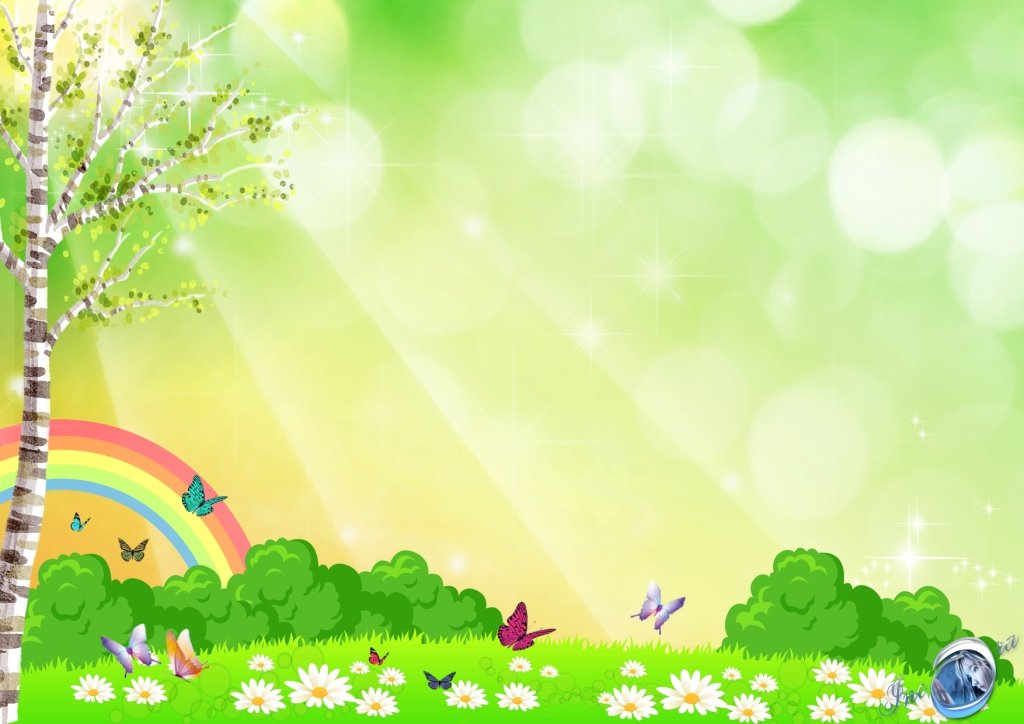 ГРУППА «БАБОЧКИ»
ЕЛЕНА ВЛАДИМИРОВНА БЕССОНОВА
Катрина Зенадьевна Подойницына
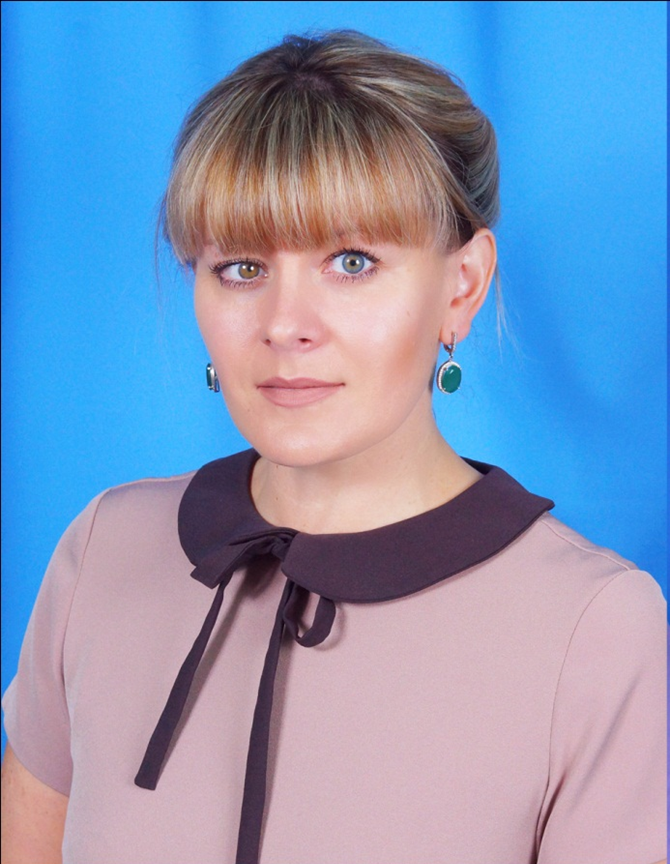 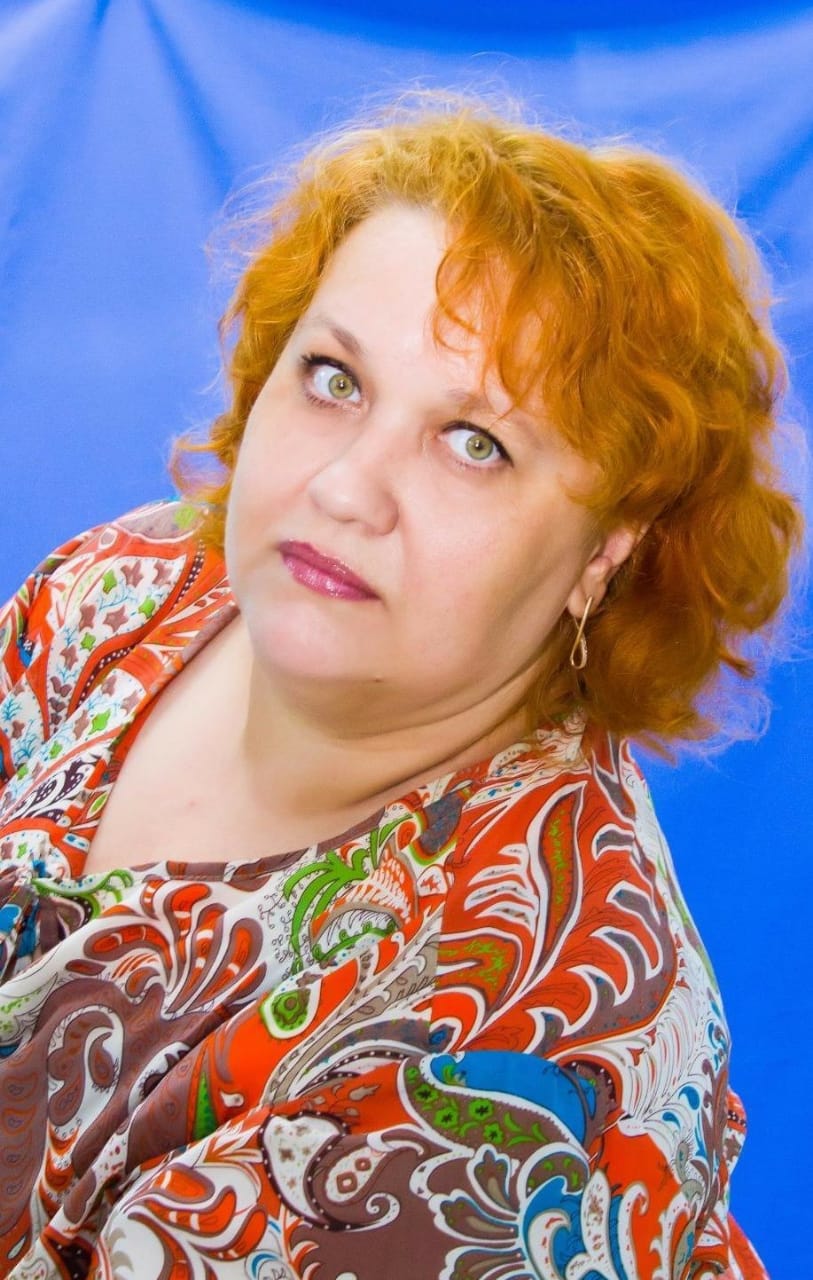 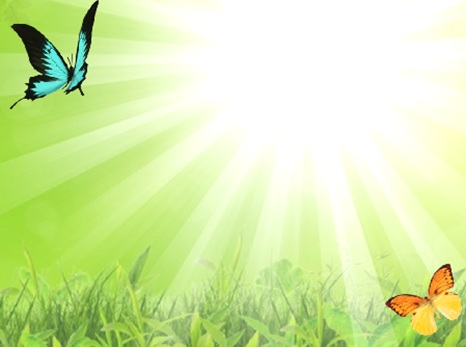 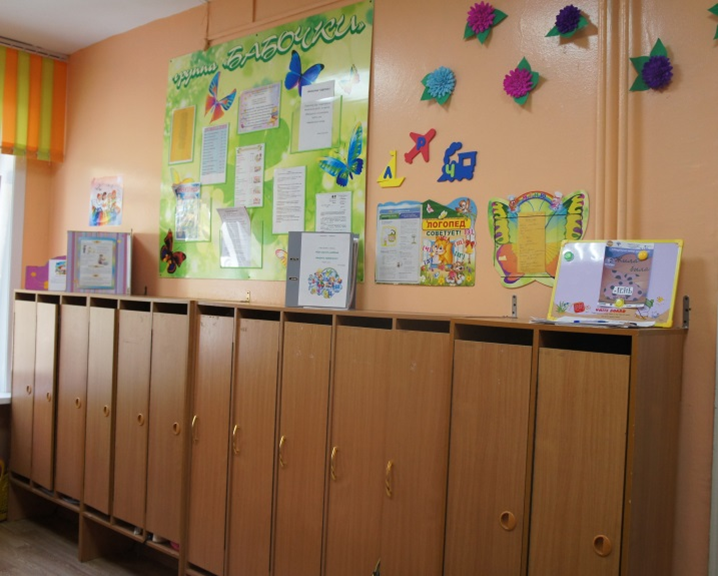 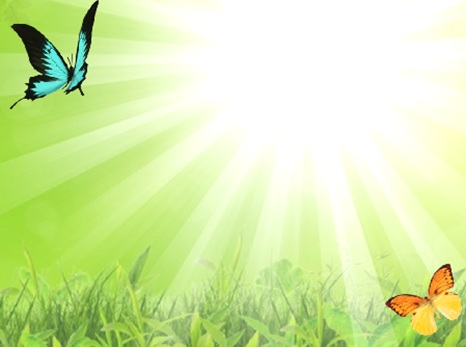 Групповая комната.
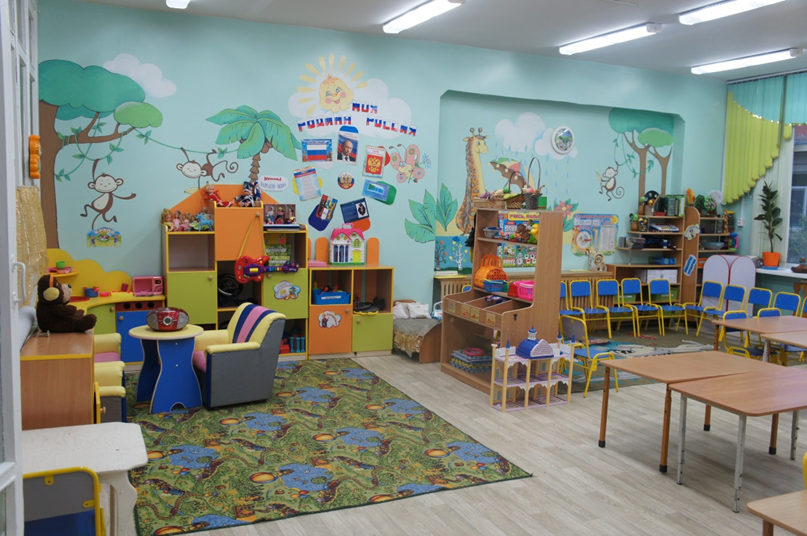 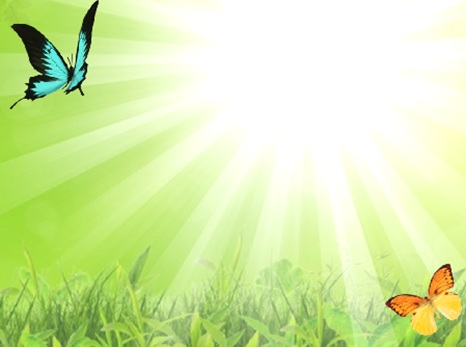 Книжный уголок.
Музыкальный уголок.
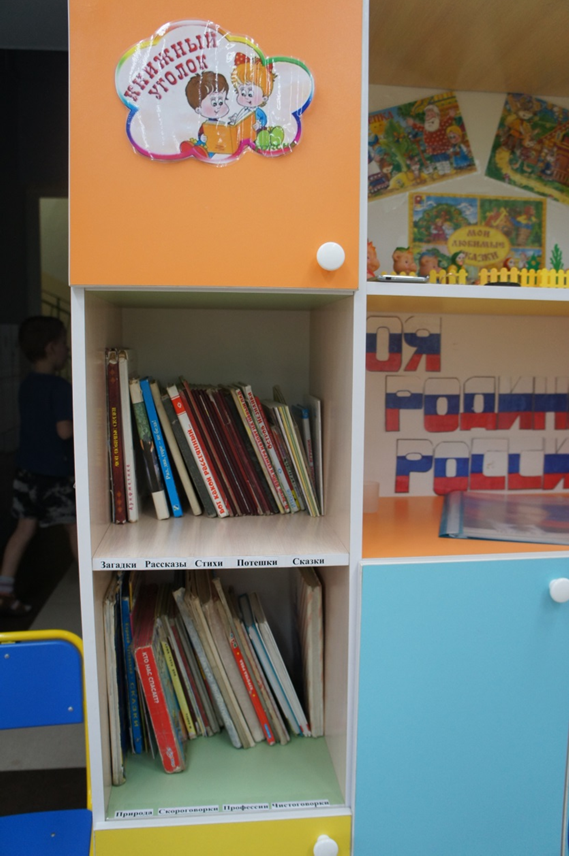 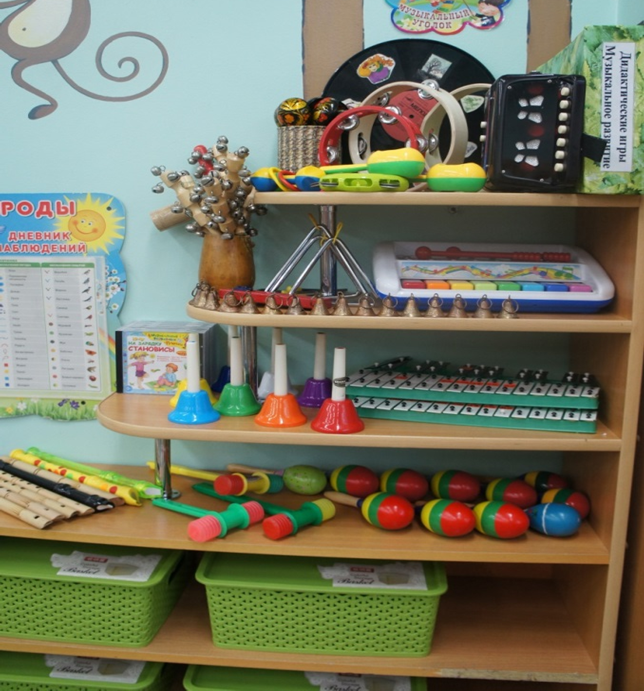